Autonomy Requirements Tester (ART): Reusing a CFS Test Runner in a Robotic Operating System (ROS) ArchitectureFlight Software Workshop (FSW 2017)Presented By:Ayman Qaddumi
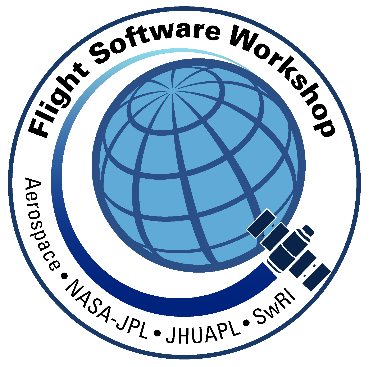 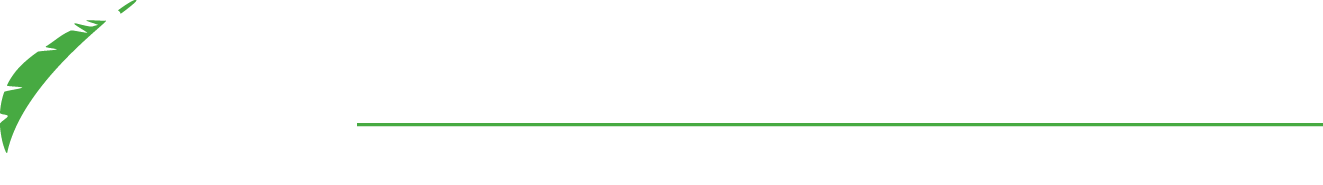 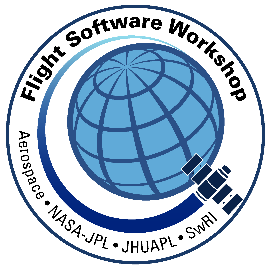 Outline
ART Team Members
cFS Developer Survey (2015)
SBIR (Testing Project - 2016)
Genesis and design of the ART Architecture by original authors
ART Test Runner in the cFS Architecture
ART Test Runner Prototype
Extension of project to ROS (Fall 2017)
Prototype Description
New Architecture
Potential Future work
Comments, Suggestions, Questions
Disclaimer: Presentation does not include US Export Controlled Information
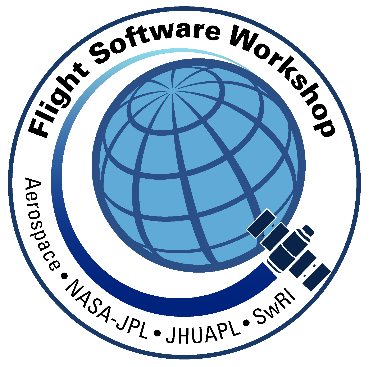 ART Team Members
Dr. Carrol Thronesbery
Expertise in Human System Integration & Human Machine Interface
Work mainly focuses on applying human factors guidelines including displays, controls and testing procedures for autonomous systems
Eugene McMahon – Background in Shuttle Flight Software Requirements & Verification
Mike Monahan –  Robotics & Autonomous Systems – SBIR project lead
Ayman Qaddumi - Robotics & Autonomous Systems 
Background in Shuttle Flight Software & MCC Apps
Worked CFS-based Time-triggered Ethernet effort for Advanced Exploration Systems(AES)
Joined S&K in October 2016
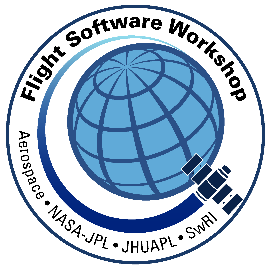 cFS Developer Survey (2015)
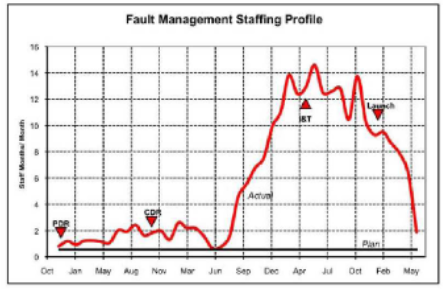 Summary:  Major cFS Development Pain Points
Setting up cFS development environment
Commands and telemetry – conforming to standards
Testing – all phases of development*
Downstream Testing Crunch (Figure 1)
Manual construction of test cases
* received scores over 4.0 (on a 5pt scale)
Documentation
Figure 1. Planned vs. Actual Fault Management Staffing For a Workshop Case Study Mission
[Speaker Notes: Two years ago, we surveyed CFS developers and found that testing assistance is a strong need.]
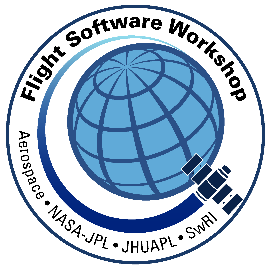 NASA Phase I SBIR (2016)Autonomous Requirements Tester
Main objective is to assist developers with the expression of autonomy requirements & automating the development of related test procedures. 
Link requirements with intended behaviors for verifying it
Use of data models for requirements, behavioral expectations, test specifications, and test results
Use of templates to drive the elaboration of test plans and procedures
Support for test-driven development (early phase testing)
Integration of the testing mechanism with the operational environment to support (CFS) users
Reporting of test results – similar appearance to specifications, still linked to requirements
[Speaker Notes: No too long after that, S&K won an Small Business Innovation Research (SBIR) contract to develop a software tool with a main objective of assisting with the expression of autonomy requirements, automating the development of related test procedures.]
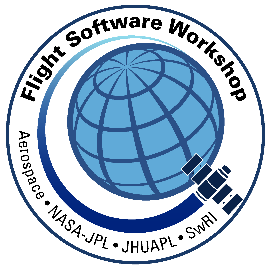 Autonomy Requirements Tester Architecture
Test Procedure
(ATML data file)
Note: Automated Test Markup Language is a standard developed by
(National Instruments)
Requirements+
(XML)
Template
Test
Runner
feasibility prototype
Requirements Handler
Test Handler
Original team members We named the tool Autonomy Requirements Tester (ART). 
Test Runner component of ART is an ‘Auto-tester’
It works on auto-generated support files (XML/ATML)
Runs the test cases, evaluates the results and saves the test results
Test Report
(XML)
[Speaker Notes: We prototyped the Test Runner portion of ART, which was implemented in the CFS architecture.]
Information Flow for the TestRunner Component of ART
Test Plan Viewer
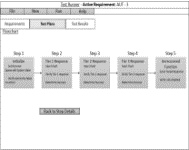 Test Procedure (ATML)
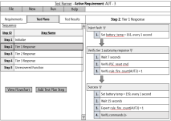 Test Sequence
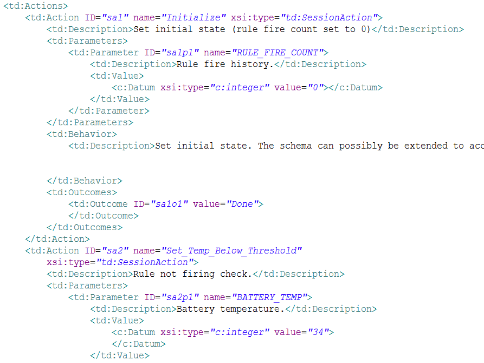 ATML 
Parser
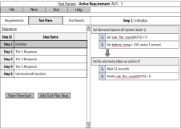 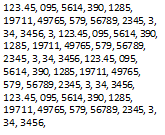 CSV format
Test Results Viewer
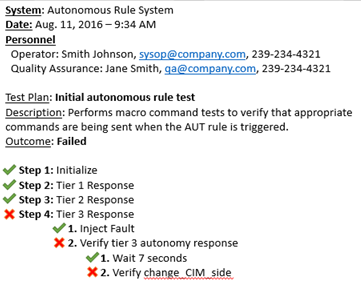 cFS Flight computer
SUT
(Autonomous 
S/W)
Test
Runner
Test Results (raw data)
XML 
Encoder
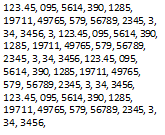 XML Test Results
CFE Bus Inter-task Message Router 
(Publish/Subscribe)
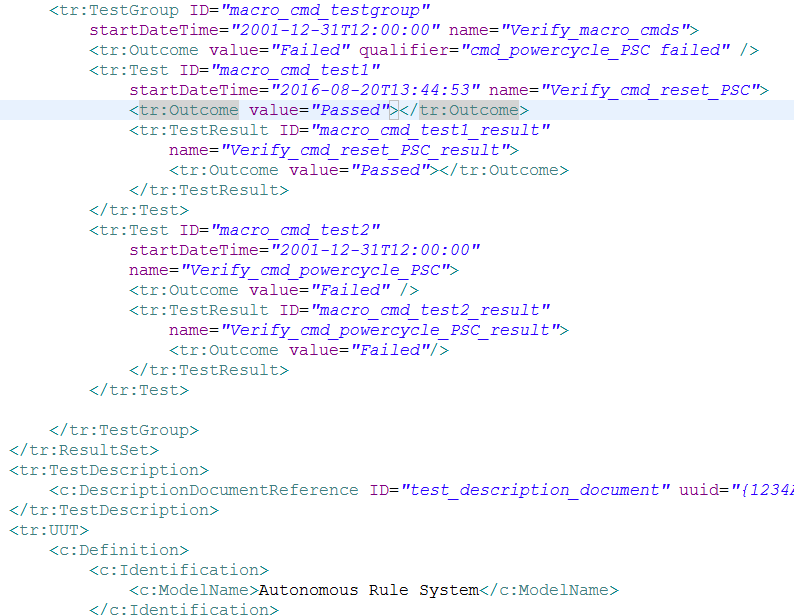 CSV format
An important feature of the prototype is that it behaves just like other CFS apps, publishing test conditions and subscribing to unit-under-test (UUT) responses. 
The SUT requires no changes from its flight version to accommodate testing.
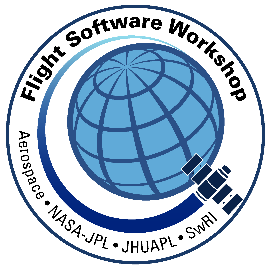 Reference Mission: NASA Solar Probe Plus
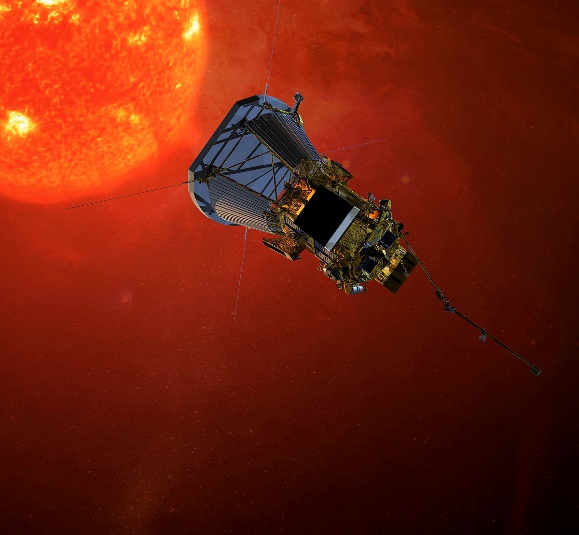 Designed & manufactured at Advanced Physics Lab (APL)
SPP is a good reference mission because of its use of autonomy (37  total days w/o communications with earth)
Mission running on Core Flight Software System (CFS)
A higher-level function of the Solar Probe Plus spacecraft is vehicle “safing.”  
Fault Mgmt. app Based on a set of autonomy rules. 
FM app chosen as SW Under Test (SUT)
Special Thanks to APL’s Justin Thomas, developer & tester of Fault Management system for his support in this effort
[Speaker Notes: We decided to use the Solar Probe Plus mission as our reference mission for the following reasons:]
Testing SPP 
Autonomous System Under Test
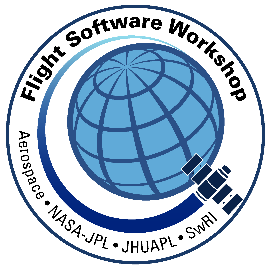 RULES
Facility
Health Mgmt. Data
Testing is based on rule-based black box testing
Each rule employs conditional rules and a set of pre-determined autonomous responses to issue if the condition is true
Fault Management system is listening in on the BUS for test conditions and checks with the rules facility to determine if a fault has been detected and whether it needs to be remediated. (There are other values that are passed along, such as a timer, or an event trigger)
Sensor data
Executable Set of Control Parameters
Mission Parameters
[Speaker Notes: Testing for traditional SW in theory, is a fairly straightforward activity. 
For every input, there should be a defined and known output. We enter values, make selections, or navigate an application and compare the actual result with the expected one. If they match, we nod and move on. If they don’t, we possibly have a bug.]
View Of Test Results
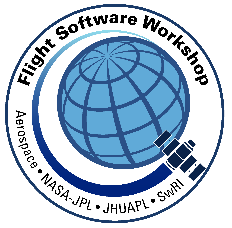 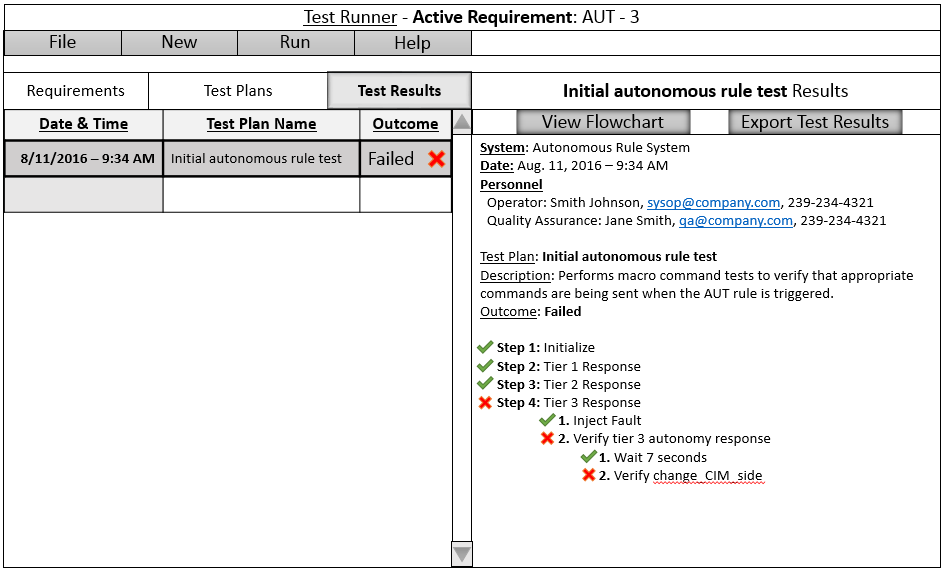 For each requirement, Test Handler generates a set of test scenarios
Each test scenario will have its own set of triggers, and based on triggers, test conditions are generated. 
Test Runner evaluates the FM app responses
Extension to ART (Fall 2017)
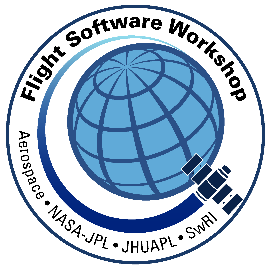 In October 2017, we received funding from the State of Montana for ART follow-on work
NASA is using Robotic Operating System (ROS) as a development platform for various unmanned systems projects; convergence with CFS is inevitable!
Goal:
Extend ART Testing framework to ROS
Implement some Test Runner components outside of ROS framework
cFS Flight computer
SUT
(Autonomous 
S/W)
Test
Runner
CFE Bus Inter-task Message Router 
(Publish/Subscribe)
[Speaker Notes: With an internal follow-on project, we demonstrate that the Test Runner can be used in a straightforward manner to drive the requirements verification of a Robot Operating System (ROS) application.]
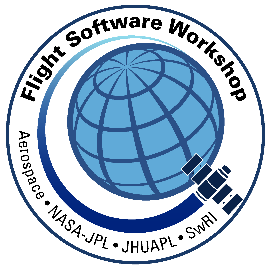 Other Platforms SupportExtension to ROS
The Robot Operating System (ROS) is a flexible framework for writing robot software. 
ROS is a collection of tools & libraries that simplify the task of creating complex and robust robot behavior across a wide variety of robotic hardware and platforms.
ROS was designed specifically for groups to collaborate and build upon each other's work.  
For example, experts in mapping indoor environments and experts at using maps for navigation, and another group with a novel computer vision approach can work with each other’s packages seamlessly. Data-centric
CFS/ROS Common Modeled Behaviors
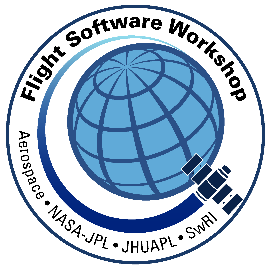 “Data bus-centric"
ROS Test Runner Design
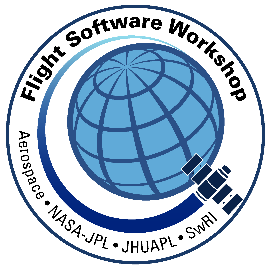 Remote Computer
Windows/Linux/MAC
GUI
(QT)
Test Executor
(Python)
Execute Test
ROS
Autonomous System
Tester Node
ROS Unit Under Test
Reqts Handler
ROS 
Interface
Link
(Python)
Tester Node
ROS Unit Under Test
Tester) Node(n)
ROS Unit Under Test(n)
Test Handler
Sockets
Pub / sub
Test Executor
Driven by a UI that is platform-independent.
Communicates via sockets with autonomous system
Platform Interface Link
Platform-specific translation (ROS):
Runs outside of the platform
Tester Node
Runs on same remote device/computer as that of the SUT
Create instance of testing node
Architecture is entirely python
Instantiate a 
Tester Node
Testing a Robot’s Behavioral Control
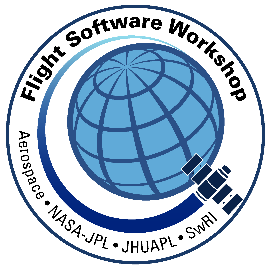 Goal
Test the requirement that a robot’s behavior changes in response to appropriate sensory input. 
Example Requirement
Validate that a robot does not reach surrounding Geo-fence based on a tightly coupled sensor-actuator control algorithm
Health Mgmt. Data
Sensor data
Executable Set of Control commands
Parameters
Control Algorithm
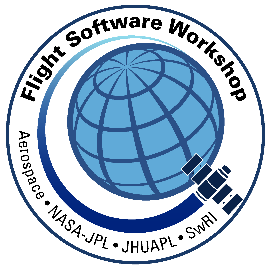 From Requirement to Test Condition
Goal: Test the requirement that a robot’s behavior changes in response to appropriate sensory input. 
Example Requirement
Test that a robot does not reach surrounding interior wall based on IR sensor and camera measurements
(Publish Msg)
POSE

Pos(X) = 11.0
Pos(Y) = 11.0
Test Condition

IR_Range_To_Human

If( IR_range <= 0.2 meters) 
&& (Camera_Est_Range <= 0.2 meters)

Expected Results
Arm_Motion_Mode = HALT
Autonomy Requirement

When a robot is near a geo-fence, its movement should be halted.
Test Objective (Behavior)

IF appropriate sensors detect a range of 0.2 meters or less, THEN motion mode is set to  
HALT mode
(Subscribe Msg)

Arm_Motion_Mode = HALT
Nominal Scenario
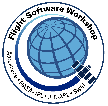 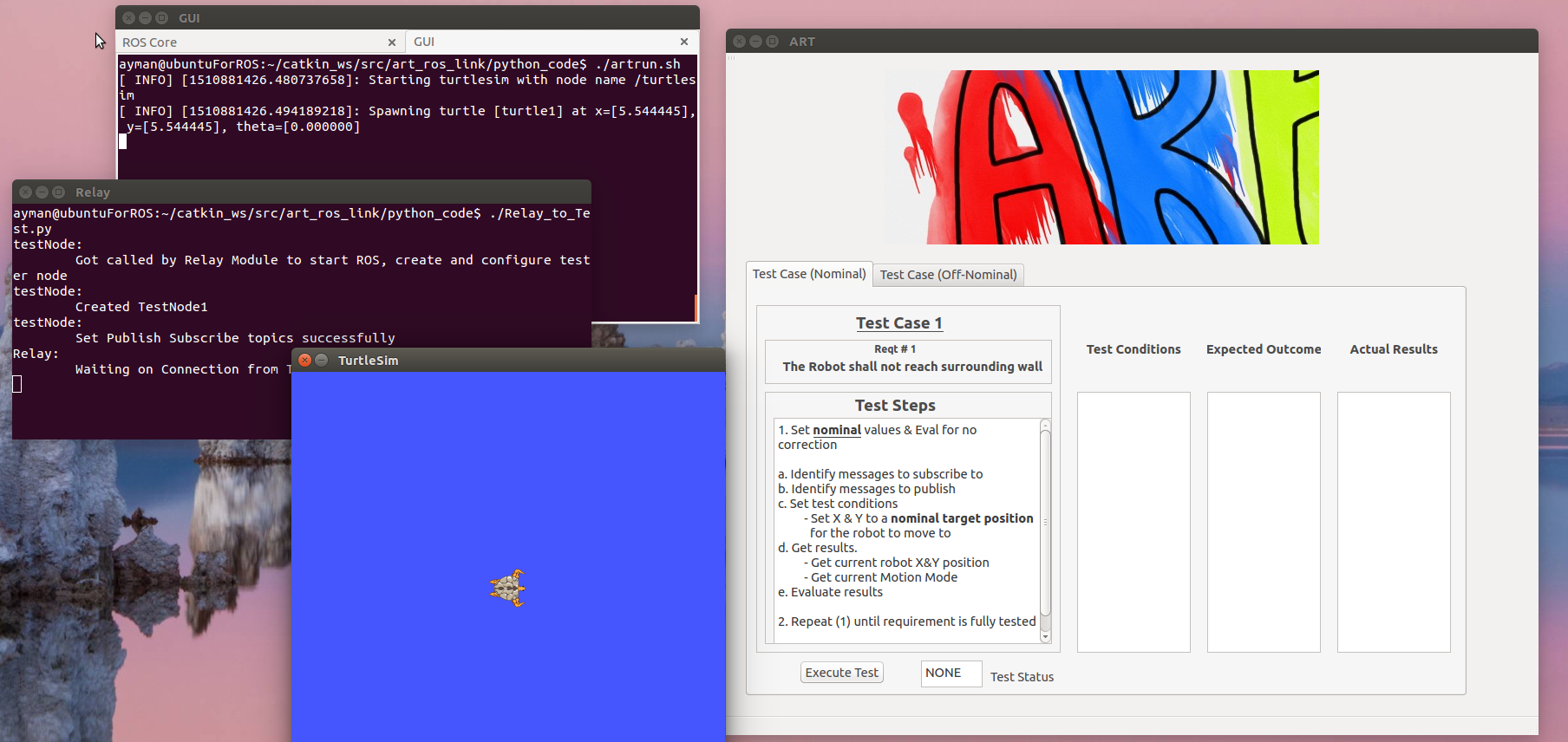 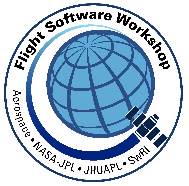 Nominal ScenarioLoad Test Procedure File
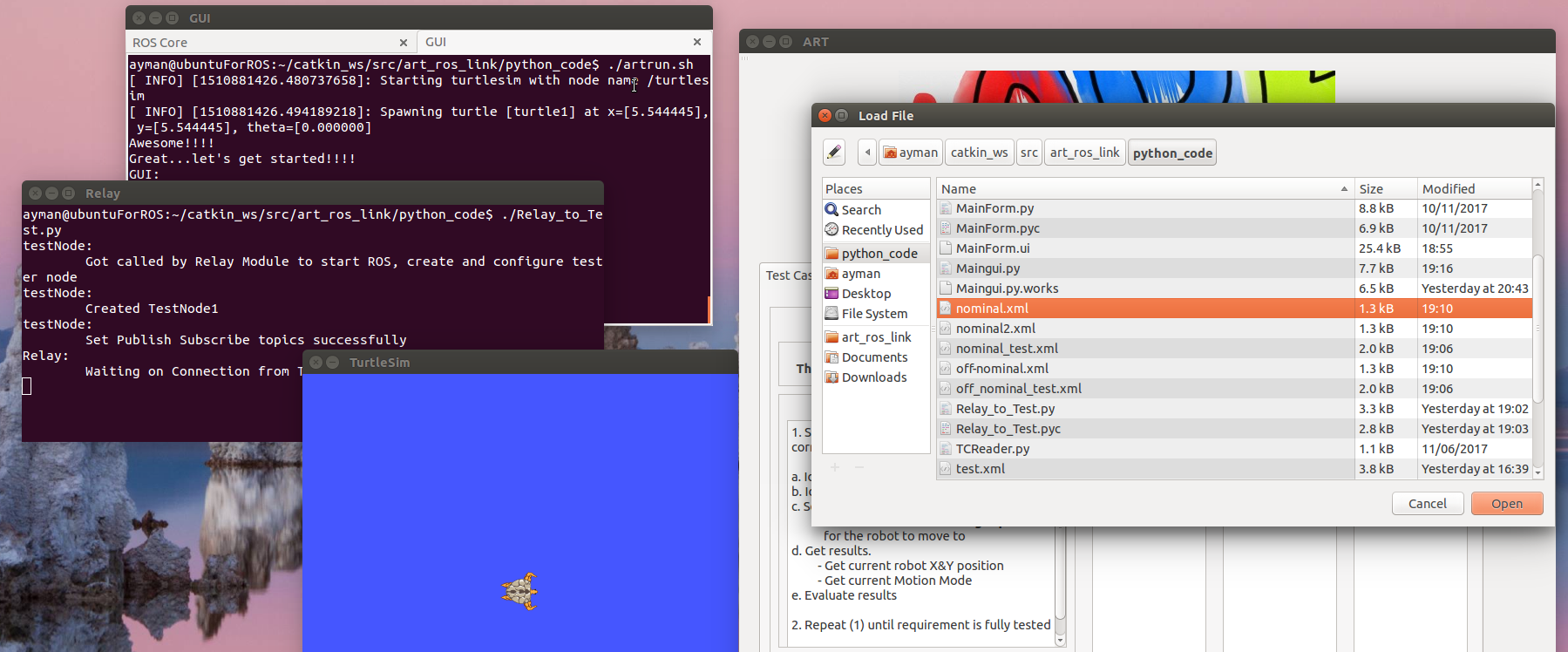 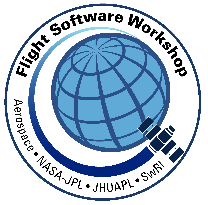 Nominal Scenario
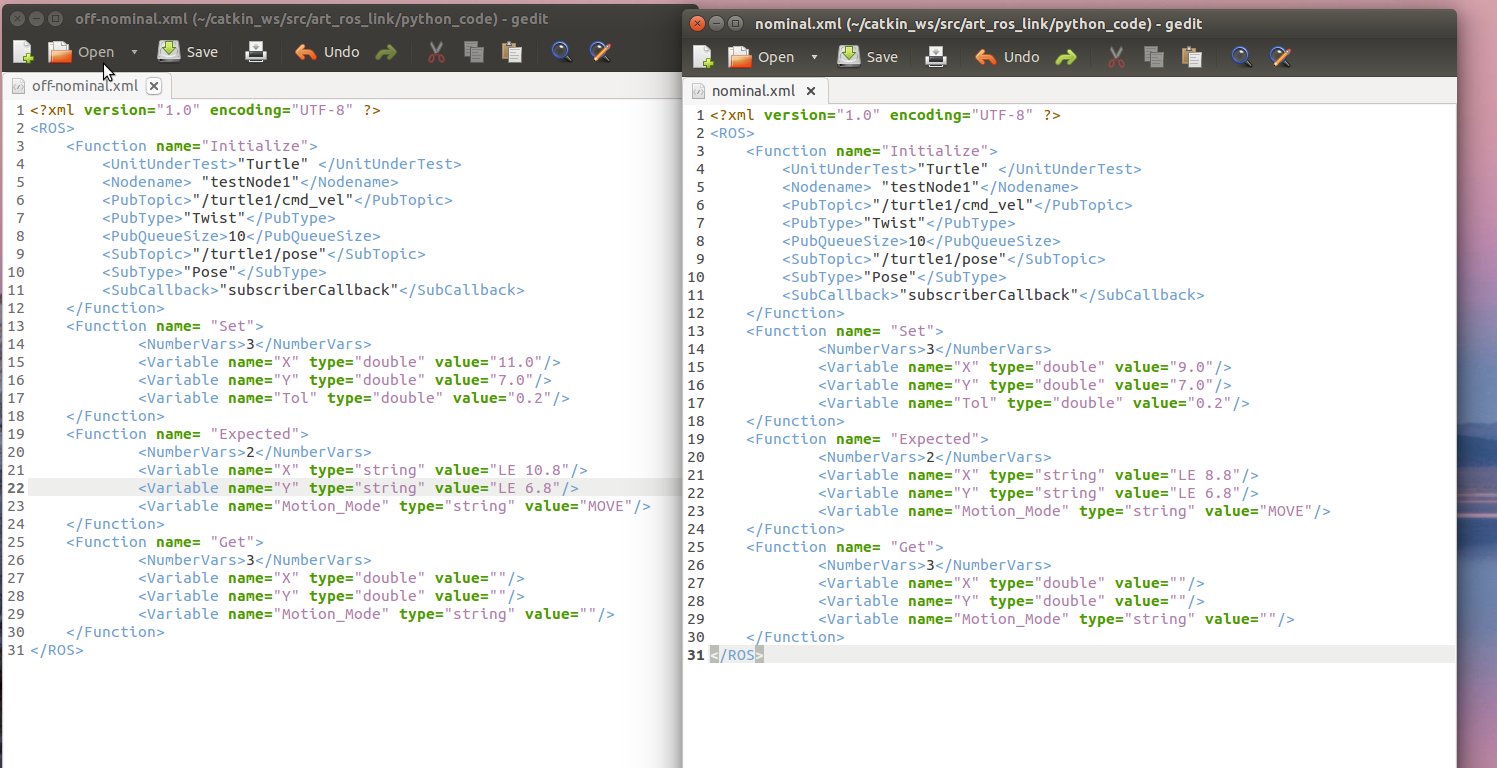 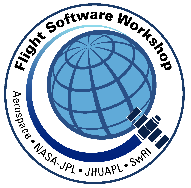 Nominal Scenario
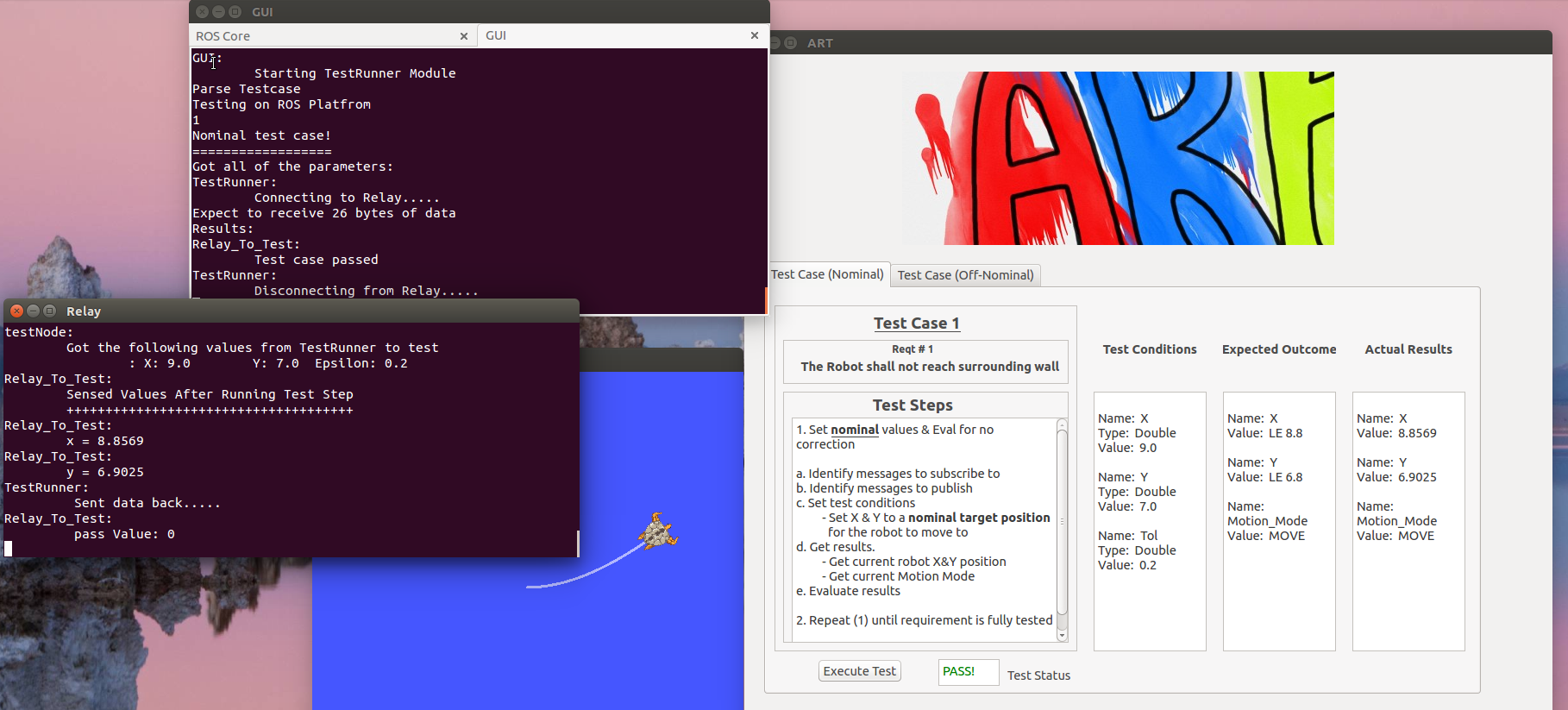 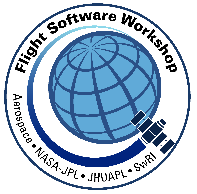 Off-Nominal Scenario
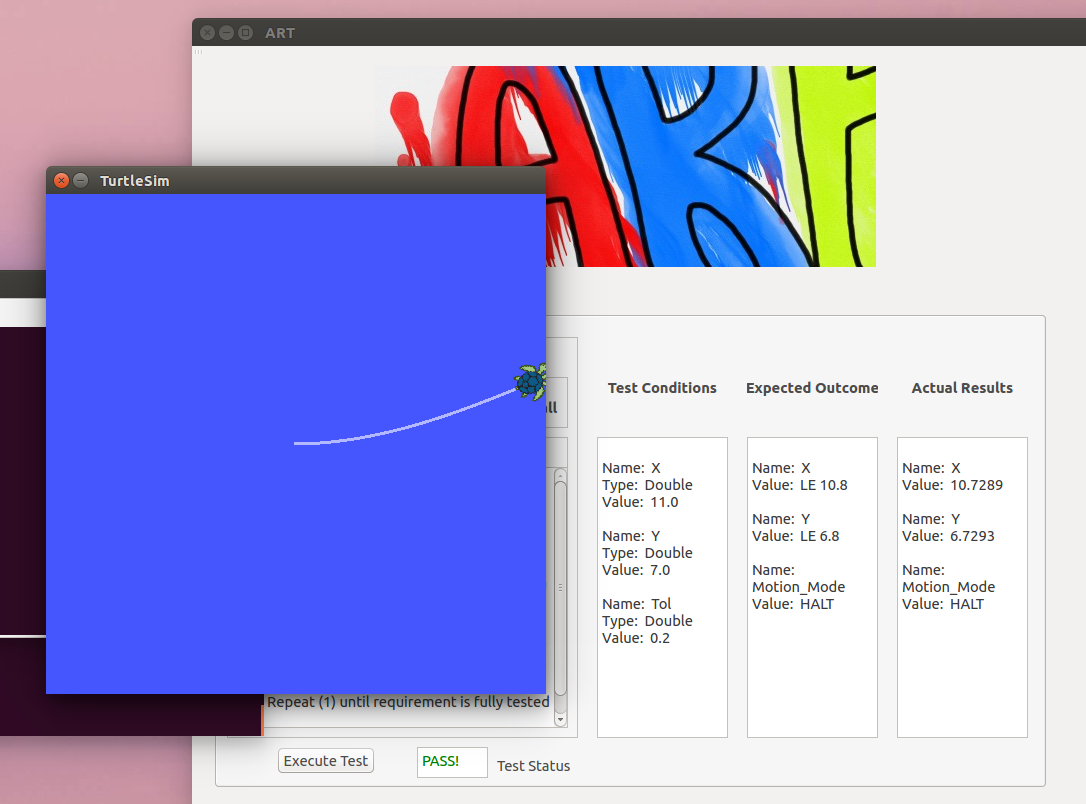 Potential Future Work For Test Runner
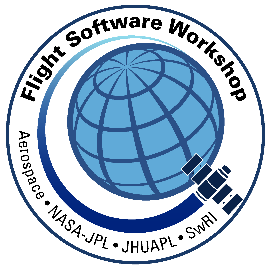 Remote Computer
Autonomous System
ROS 
Interface
Link
Execute Test
GUI
(QT)
Test Executor
(Python)
ROS
Windows/Linux/MAC
Tester Node
ROS Unit Under Test
Instantiate a 
Tester Node
Tester Node
ROS Unit Under Test
Tester Node(n)
ROS Unit Under Test(n)
Pub / sub
Autonomous Onboard System
Sockets
CFS
Interface
Link
CFS
Reqts Handler
Test Handler
CFS Unit Under Test
CFS Unit Under Test
Tester App
CFS Unit Under Test(n)
Pub / sub
Potential Future Work For Test Runner
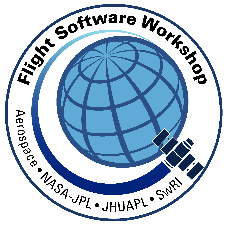 Create a bridge between a genuine flight software framework (cFS) and a robotic platform in a heterogeneous environment
Enables robots to communicate with spacecraft/habitat
Opens the possibility for using a large number of ROS sensor and actuator packages
With a few modifications, the interface link from our demo can be modified to become a translation node
ROS
Tester Node
ROS Unit Under Test
Tester Node
ROS Unit Under Test
ROS_BRIDGE_SERVER
TCP
Relay Node(n)
ROS Unit Under Test(n)
Pub / sub
SBN
CFS
Tester Node
Tester Node
ROS Relay App
CFS App
Pub / sub
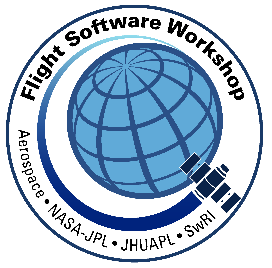 Potential Future Work For Test Handler
Machine learning and predictive analytics applications provide non-deterministic output
Testing practices have to change to accommodate these types of software applications
Apply machine learning techniques to testing
Help testers determine the most efficient test scenarios based on smart algorithms that can quickly detect failure-triggering patterns.
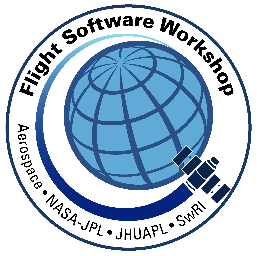 Discussion
Comments
Suggestions
Questions
Team Contact Info
Carrol Thronesbery
cthronesbery@skgs-llc.com
Eugene McMahon 
emcmahon@skgs-llc.com
Mike Monahan 
mmonahan@skgs-llc.com
Ayman Qaddumi
aqaddumi@skgs-llc.com